COORDINADOR
ING. RICARDO DECLE LOPEZ
ORGANIGRAMA
INSTITUTO MUNICIPAL DE INTEGRACION DE TECNOLOGIAS, 
ENERGIA Y AGUA
SUBCOORDINADOR DESARROLLO INVESTIGACION Y TECNOLOGIAS 

ING. LUIS ENRIQUE SÁNCHEZ CERINO
Con fundamento en el Acuerdo por el que se aprueba el  Reglamento de la Administración Pública  del Municipio de Centro, Tabasco,  Art. 278 se señala de la siguiente manera la estructura del IMITEA.
SUBCOORDINADOR DE ENERGIA Y ALUMBRADO PÚBLICO

ARQ. RAMON DELGADO AGUIRRE
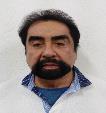 DEPARTAMENTO DE GESTIÓN INTEGRAL DEL AGUA Y ENERGIAS ALTERNATIVAS

T.S.U. CLARA MARINA APARICIO DE LA CRUZ
DEPARTAMENTO DE PROYECTOS Y ADMINISTRACIÓN DE MANTENIMIENTOS

 ING. JOSÉ MARIA SÁNCHEZ RAMOS
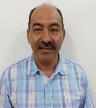 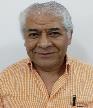 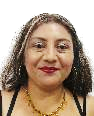 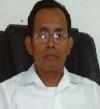 DEPARTAMENTO DE OBRAS Y MANTENIMIENTO DE ALUMBRADO ÁREA RURAL 
ING. JULIO CESAR MENESES ALMEIDAZ
DEPTO. DE DESARROLLO DE PROYECTOS Y DESARROLLO DE APLICACIONES A SISTEMAS ADMINISTRATIVOS
 
ING. DANIA BEATRIZ DOMÍNGUEZ GARCÍA
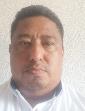 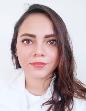 DEPARTAMENTO DE OBRA URBANAS Y EVENTOS ESPECIALES 

ING. ANTONIO TORRES PEREZ
DEPARTAMENTO DE INSPECCIÓN, SEGURIDAD, CERTIFICACIÓN, CONTROL DE SISTEMA Y TECNOLOGIAS C-6 

ING. VÍCTOR MANUEL PEDREDO MOLLINEDO
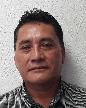 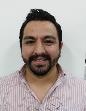